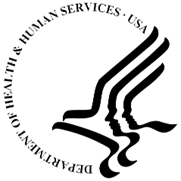 Health Insurance Marketplaces
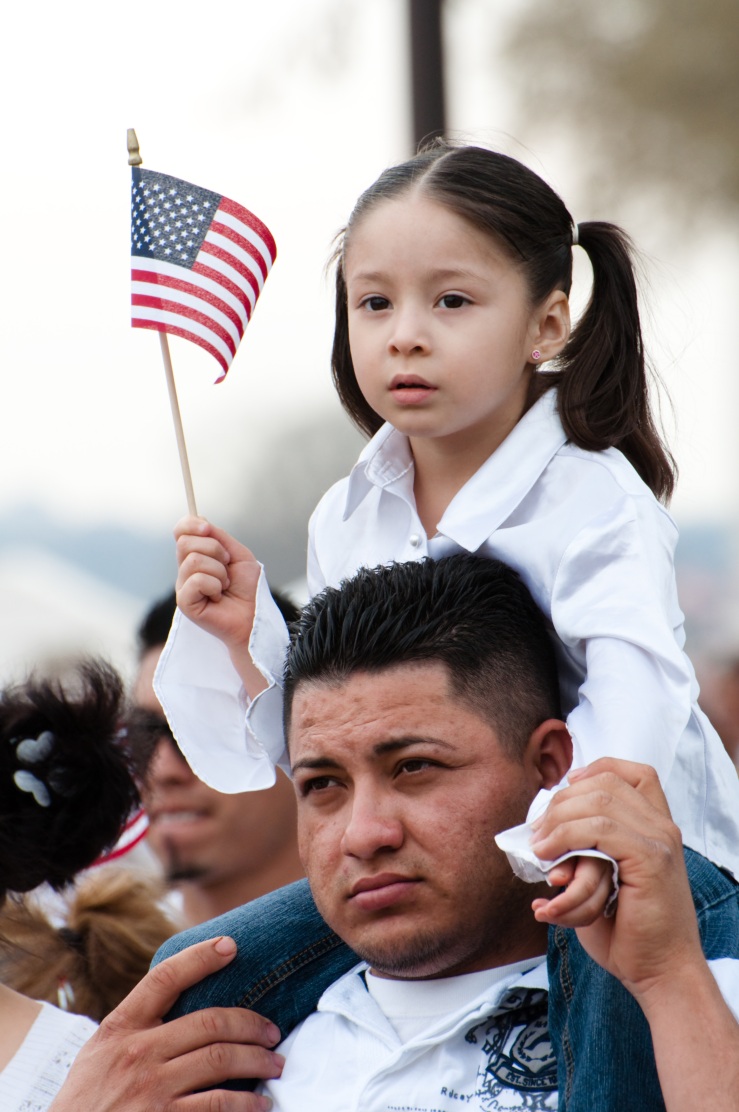 Information for Immigrant Families
October 2016
[Speaker Notes: “The Health Insurance Marketplace: Information for Immigrant Families” provides a high-level overview of the Affordable Care Act and specific information for immigrants in the Federally-facilitated and State-Partnership Health Insurance marketplaces.
This training presentation was developed and approved by the Centers for Medicare & Medicaid Services (CMS), the federal agency that administers Medicare, Medicaid, the Children’s Health Insurance Program (CHIP), and the Federally-facilitated Health Insurance Marketplace. The information in this module was correct as of October 2016. To check for an updated version, visit Marketplace.cms.gov.
This is an informational resource for our partners and doesn’t create any rights or impose any obligations. It’s not a legal document or intended for press purposes. Members of the press should contact the CMS Media Relations Group at press@cms.hhs.gov. This is a summary of complex and technical legal standards. Official Medicare and Marketplace program legal guidance is contained in the relevant statutes, regulations, and rulings.]
What are the Health Insurance Marketplaces?
Created by the Affordable Care Act
Where qualified individuals and families can directly compare private health insurance options
Known as qualified health plans (QHPs) 
Can directly compare on the basis of price, benefits, and other factors
Also known as Exchanges
Small Business Health Options Program (SHOP)
Marketplace through which small employers can offer coverage to their employees 
This session focuses on the individual Marketplace, not SHOP
Marketplace for Immigrant Families
October 2016
2
[Speaker Notes: The Health Insurance Marketplace is designed to help find and buy health insurance that fits your budget. Health insurance plans in the Marketplace offer comprehensive coverage, from doctors to medications to hospital visits. Some plans provide only dental benefits. Marketplace plans that provide medical benefits are called qualified health plans (QHPs). 
Marketplace plans that cover only dental services are called qualified dental plans (QDPs) or stand-alone dental plans (SADPs). You can compare all your insurance options based on price, benefits, and other features that may be important to you, in plain language that makes sense. 
The Marketplaces are sometimes referred to as Exchanges. 
There’s a Marketplace through which small employers can offer coverage to their employees. It’s called the Small Business Health Options Program, or SHOP. We’ll briefly talk about SHOP later. This session focuses on the individual Marketplace.
This session focuses on the eligibility and enrollment process available through HealthCare.gov (Federally-facilitated Health Insurance Marketplace and State-Partnership Marketplaces). If you aren’t in a state that’s using HealthCare.gov, check with your State-based Marketplace for information on the process that applies.]
Eligibility and Enrollment in the Individual Marketplace
To be eligible for Marketplace coverage, you must
Be a resident of a state served by the Marketplace, and
Be a U.S. citizen, U.S. national, or a non-citizen who’s lawfully present in the U.S. (and expected to be for the entire time coverage is sought), and
Not be incarcerated (other than incarceration pending disposition of charges)
October 2016
Marketplace for Immigrant Families
3
[Speaker Notes: To be eligible for Marketplace coverage, you must: 
Be a resident of a state served by the Marketplace.
Be a citizen or national of the United States (U.S.), or a non-citizen who’s lawfully present in the U.S.
Not be incarcerated, other than incarceration pending the disposition of charges. 
Eligibility information on the application is verified through electronic data checks with the IRS, SSA, the Department of Homeland Security, and other electronic data sources approved for eligibility verification.
If you meet the eligibility requirements to purchase a qualified health plan through the Marketplace, you’re considered a “qualified individual.” If you don’t meet the citizenship status as a national or lawful presence requirement, you can’t be a qualified individual. There’s no waiting period, such as in Medicaid, that provides eligibility after you have lived in the U.S. for a set period of time.
If you have a student visa you may be eligible for coverage through the Marketplace, but not for Medicaid or CHIP.
NOTE: Qualified individuals living abroad who aren’t physically present in the U.S. for at least 330 full days in a 12-month period may be eligible for an exemption, so they won’t have to pay the fee.]
Eligible Immigrants –“Lawfully Present”
The term “lawfully present” includes certain immigrants who have
“Qualified non-citizen” immigration status 
Humanitarian statuses or circumstances (including Temporary Protected Status, Special Juvenile Status, asylum applicants, Convention Against Torture, victims of trafficking)
Valid non-immigrant visas
Legal status conferred by other laws (e.g. temporary resident status, LIFE Act, Family Unity individuals)
Statuses that qualify as “lawfully present” are specified in 45 C.F.R. § 152.2.
October 2016
Marketplace for Immigrant Families
4
[Speaker Notes: To be eligible for private health insurance through a Marketplace, you must be a United States (U.S.) citizen or be lawfully present in the U.S. The term “lawfully present” includes certain immigrants who have the following status:
“Qualified non-citizen” immigration status 
Humanitarian statuses or circumstances (including Temporary Protected Status, Special Juvenile Status, asylum applicants, Convention Against Torture, victims of trafficking)
Valid non-immigrant visas
Legal status conferred by other laws (for example, temporary resident status, LIFE Act, Family Unity individuals)]
Immigrants With the Following Statuses Qualify to Purchase Coverage through the Marketplace
Lawful permanent resident (LPR/Green Card holder)  
Asylee 
Refugee 
Cuban/Haitian entrant 
Paroled into the U.S. 
Conditional entrant granted before 1980 
Battered spouse, child, or parent who has a pending or approved petition with DHS
Information about immigration status will be used only to determine eligibility for coverage and not for immigration enforcement.
October 2016
Marketplace for Immigrant Families
5
[Speaker Notes: The following is a list of immigration statuses that qualify someone to be eligible for Marketplace coverage.
Lawful Permanent Resident (LPR/Green Card holder): Lawful permanent residents have permission to live and work permanently in the United States (U.S.). 
Asylee: People already in the U.S. who fear persecution in their home country and satisfy the requirements for refugee status may apply for asylum in the U.S. With some exceptions, to qualify for asylum, individuals must apply within one year of their last entry to the U.S. 
Refugees: Noncitizens who, while outside the U.S. and their home country, were granted permission to enter and reside in the U.S. because they have a well-founded fear of persecution in their home country. 
Cuban/Haitian Entrant: For healthcare eligibility purposes, this category includes nationals who (1) were paroled into the U.S., regardless of whether the parole document states “Cuban/Haitian entrant” and (2) have a pending exclusion or deportation case, or applied for asylum, provided that they aren’t subject to a final order of deportation or exclusion. This designation must be made by the Department of Homeland Security.
Paroled into the U.S: Individuals paroled into the U.S. are permitted to enter the country for humanitarian or public interest reasons. 
Conditional Entrant Granted before 1980: Before “refugee” status was established in U.S. law by the Refugee Act of 1980, nationals of communist countries or of certain countries in the Middle East were admitted as “conditional entrants,” a status similar to refugee status. 
Battered Spouse, Child and Parent: As a battered spouse, child or parent, you may file an immigrant visa petition under the Immigration and Nationality Act, as amended by the Violence Against Women Act.]
Additional Eligible Immigration Statuses
Victim of trafficking and his or her spouse, child, sibling, or parent 
Granted Withholding of Deportation or Withholding of Removal under the immigration laws or under the Convention Against Torture (CAT)
Individual with non-immigrant status (including worker visas (such as H1, H-2A, H-2B), student visas, U-visa, T-visa, and other visas, and citizens of Micronesia, the Marshall Islands, and Palau 
Temporary Protected Status (TPS)
Deferred Enforced Departure (DED) 
Deferred Action Status (Exception: Deferred Action for Childhood Arrivals (DACA), as described in the 2012 DHS policy, isn’t an eligible immigration status for applying for health insurance coverage through a Marketplace)
October 2016
Marketplace for Immigrant Families
6
[Speaker Notes: Victim of Trafficking and his/her spouse, child, sibling or parent: In October 2000, Congress created the “T” nonimmigrant status by passing the Victims of Trafficking and Violence Protection Act (VTVPA). Another status granted to victims of human trafficking is “U” nonimmigrant status (U visa). 
Granted Withholding of Deportation or Withholding of Removal, under the immigration laws or under the Convention Against Torture (CAT): Persons who have substantial grounds for believing that, if they were returned to their home country, they would be in danger of being subjected to torture, may apply for withholding under the CAT. 
Individual with non-immigrant status: (includes worker visas, student visas, and citizens of Micronesia, the Marshall Islands, and Palau): Non-immigrant visa holders as well as individuals who are permitted to live and work in the U.S. indefinitely. 
Temporary Protected Status (TPS): The Secretary of Homeland Security may designate a foreign country for TPS due to conditions in the country that temporarily prevent the country's nationals from returning safely, or in certain circumstances, where the country is unable to handle the return of its nationals adequately.  
Deferred Enforced Departure (DED): DED allows qualified individuals to remain in the U.S. for limited periods of time according to a Presidential directive. DED isn’t an immigration status. During the period ordered by the President, qualified individuals under DED generally may also apply for work authorization. 
Deferred Action Status: Immigration officials may exercise prosecutorial discretion in favor of a noncitizen who otherwise would be subject to deportation or removal proceedings. This relief most commonly has been used by the United States Citizenship and Immigration Services (USCIS) to grant employment authorization to individuals who have petitioned for Lawful Permanent Resident status as abused spouses or children under the Violence Against Women Act and for people with urgent medical needs. 
NOTE:  Deferred Action for Childhood Arrivals (DACA): DACA recently became available to immigrant youth who came to the U.S. as children, have lived in the country for at least 5 years, and meet certain other criteria. This group is not considered “lawfully present,” for purposes of eligibility for a Health Insurance Marketplace, with or without premium tax credits or cost-sharing reductions, as described in the 2012 Department of Homeland Security policy. 
For more information, visit HealthCare.gov/immigrants/immigration-status/ and/or uscis.gov/humanitarian.]
Additional Eligible Immigration Statuses – Continued
Lawful temporary resident 
Amerasian immigrants
Special immigrant visa holders from Iraq or Afghanistan
Administrative order staying removal issued by the Department of Homeland Security (DHS) 
Member of a federally-recognized Indian tribe or an American Indian born in Canada 
Resident of American Samoa
Seeking Marketplace overage while residing within the 50 states or the District of Columbia
October 2016
Marketplace for Immigrant Families
7
[Speaker Notes: Lawful temporary residents: Are “lawfully present.” Applicants for legalization who are granted work authorization are also “lawfully present.” 
Amerasian immigrants
Special immigrant visa holders from Iraq or Afghanistan
Granted an administrative stay of removal by the Department of Homeland Security (DHS) 
Member of a federally-recognized Indian tribe or an American Indian born in Canada 
Resident of American Samoa seeking Marketplace coverage while residing within the 50 states or the District of Columbia.]
Eligible Immigration Status — Applicants
Applicants for 
Temporary Protected Status with employment authorization
Special Immigrant Juvenile Status 
Victim of trafficking visa 
Adjustment to Lawful Permanent Resident Status (with approved visa petition)
Asylum* 
Withholding of Deportation or Withholding of Removal, under the immigration laws or under the Convention against Torture (CAT)
*Applicants for asylum are eligible for Marketplace coverage only if they’ve been granted employment authorization or are under 14 and have had an application pending for at least 180 days.
October 2016
Marketplace for Immigrant Families
8
[Speaker Notes: Applicants for any of these statuses:
Temporary Protected Status*: Temporary protected status is granted to individuals physically present in the U.S. who are from countries designated by the Secretary of the U.S. Department of Homeland Security as unsafe to accept their return. 
Special Immigrant Juvenile Status: Children who are declared dependent on the juvenile court and who are eligible for long-term foster care may apply for adjustment of status when a court or agency determines that return to their country of origin isn’t in their best interest. 
Victim of Trafficking visa: An individual must have submitted a bona fide application for a “T” visa or have been granted “continued presence” to effectuate the prosecution of traffickers in persons. 
Adjustment to Lawful Permanent Resident (LPR) Status: Individuals whose relatives or employers have petitioned to immigrate them (or, in some cases, who are petitioning for themselves), may be able to adjust to LPR status in the U.S. 
Asylum* 
Withholding of Deportation or Withholding of Removal, under the immigration laws or under the Convention Against Torture (CAT)
*Applicants for asylum are eligible for Marketplace coverage only if they’ve been granted employment authorization or are under 14 and have had an application pending for at least 180 days.]
Eligible Immigration Status — Continued
People with the following statuses and who have employment authorization qualify for the Marketplace:
Registry Applicants
Order of Supervision
Applicant for Cancellation of Removal or Suspension of Deportation
Applicant for Legalization under Immigration Reform and Control Act (IRCA)
Legalization under the LIFE Act
October 2016
Marketplace for Immigrant Families
9
[Speaker Notes: Individual with employment authorization documents such as:
Registry Applicants: Individuals who have resided continuously in the U.S. since January 1, 1972, and who meet the requirements of Lawful Permanent Resident (LPR) status may adjust their status by applying for “registry.” 
Order of Supervision: Individuals with final orders of deportation or removal whom the immigration authorities are unable to remove, may be released under an order of supervision. Individuals under an order of supervision are eligible for employment authorization. 
Applicant for Cancellation of Removal or Suspension of Deportation: Individuals who establish that they have been continuously present in the U.S. for a certain amount of years (at least 10 for removal and 7 for suspension), that they have good moral character, and that their removal would cause “exceptional and extremely unusual hardship” to a U.S. citizen or LPR parent, spouse, or child. 
Applicant for Legalization under the Immigration Reform and Immigrant Control Act of 1986 (IRCA): Under IRCA, 2 categories of noncitizens were allowed to legalize their status: (1) “General amnesty” or legalization immigrants, who had resided unlawfully in the U.S. since prior to January 1, 1982, and (2) “special agricultural workers” or “section 210” immigrants, who had performed agricultural work for a specified period prior to IRCA’s enactment.
Legalization under the Legal Immigration Family Equity (LIFE) Act: To adjust under LIFE, individuals must show, among other things, that they were continuously physically present in the U.S. during the period between November 6, 1986, and May 4, 1988, and that they applied for class membership before October 1, 2000. Applicants for adjustment under LIFE who’ve been granted employment authorization are “lawfully present.” Source: uscis.gov/sites/default/files/files/pressrelease/AdjofStatusLIFEAct_060602.pdf.
For more detailed information on lawfully present immigration statuses, visit HealthCare.gov/immigrants/immigration-status/.]
Immigration Status and Necessary Information from Various Document Types
For more information on acceptable documentation, including pictures of the documents, visit HealthCare.gov/immigrants/documentation.
[Speaker Notes: An eligible non-citizen applying for health coverage needs to provide information from their immigration document(s). See the list on the slide for some common document types. Consumers attesting to having an eligible immigration status on the application are asked to provide information about their most current immigration document that supports their status. On the application, there’s a drop down field where they can select their document. 
After a document is selected, a number of fields will appear requesting certain document numbers that can be found on the immigration document. The specific document numbers that are requested of applicants will depend on the type of document that the applicant has selected. Go to HealthCare.gov/immigration-status-and-the-marketplace/ for a description of each of the immigration documents, an outline of which document numbers will be requested for each document type, and guidelines for entering the document numbers. If consumers have difficulty locating the document numbers requested, they can also call the Marketplace Call Center at 1-800-318-2596. TTY users should call 1-855-889-4325 for help. 
The Marketplace uses the document type and associated document numbers to verify an individual’s status with the Department of Homeland Security (DHS). CMS highly recommends that applicants locate and input all document numbers, if possible, so that we can verify immigration status in real-time. Doing this will increase the likelihood of a successful application verification, without the need to submit additional documentation.
Since some consumers may encounter difficulty entering the document numbers into the application, due to problems finding the required document numbers or errors when trying to submit an application, these fields are optional, and not required on the application. Therefore, if a consumer has problems entering their document numbers on the application, they should be able to attest to having an eligible immigration status and continue to complete and submit the application without inputting all of the immigration status information. Consumers who choose to omit their document information will be asked to provide a copy of their documentation to the Marketplace once they’ve completed the application. The Marketplace will then manually verify the immigration documentation. When using a paper application, list all available documents and numbers. 
For more information on acceptable documentation, including pictures of the documents, visit HealthCare.gov/immigrants/documentation.]
Immigration Status and Necessary Information from Various Document Types (Continued)
October 2016
Marketplace for Immigrant Families
11
[Speaker Notes: In addition to the guide on HealthCare.gov, there are helpful guides located at uscis.gov/i-9-central/acceptable-documents with graphics of immigration document examples and how to determine the important numbers to use. Additional information for immigrants is available at uscis.gov/sites/default/files/files/nativedocuments/M-618.pdf. Information is also available at HealthCare.gov/immigrants/coverage/.]
Immigration Status and Necessary Information from Various Document Types (Cont.)
It’s important to enter as many fields from your immigration document as possible, even though some fields may be labeled “optional.” Entering all of your document information makes the application process go smoother and faster, helps make sure your eligibility results are correct, and may prevent you from needing to come back later and provide more information.
October 2016
Marketplace for Immigrant Families
12
[Speaker Notes: If possible, we recommend that the consumer upload supplemental documentation through My Account, as a faster process for verification of immigration status, rather than mailing them. 
When you fill out your application for Marketplace coverage, you enter certain information about yourself and, in many cases, your family, like your state of residence, your citizenship or immigration status, and if you are applying for help paying for coverage, your income. The Marketplace will attempt to match the information you provide with information contained in data sources we use for eligibility verification. If any of the information you provide doesn’t match information contained in data sources we use for eligibility verification, we call this a data matching issue. Upload any additional documentation requested within 90 days. If the requested documents aren’t received within 90 days, and you haven’t demonstrated that a good faith effort has been made to obtain the required documentation during the period, the Marketplace will make the eligibility determination based on the information available to the Marketplace from its trusted data source. 
If the document you have isn’t listed, you can select “Other documents or status types” from the drop-down menu. If you select “none of these” from the next menu, you’ll have the option to write in the name of the document you have. If you have an eligible immigration status but no document, or if you have other questions, call the Marketplace Call Center at 1-800-318-2596 for help. TTY users should call 1-855-889-4325.
A Call Center Representative (CCR) will ask for information like your name and date of birth to start a review of your status. You’ll get an update when the review is complete. 
For a list of acceptable documentation, visit HealthCare.gov/immigrants/documentation/.]
Consumer Attestation of Immigration Status that is Not Successfully Verified
An eligibility notice instructs the consumer on how to provide documentation in support of their attestation to the Marketplace for manual verification
Consumer should upload supplemental documentation that supports their status through their Marketplace account or mail copies to the Marketplace: 
	Health Insurance Marketplace 	Attn: Supporting Documentation	465 Industrial Blvd. 	London, KY 40750-0001
If the consumer isn’t sure, or has an eligible status but no document, they may call the Marketplace Call Center at 1-800-319-2596 for help. TTY users should call 1-855-889-4325
October 2016
Marketplace for Immigrant Families
13
[Speaker Notes: If the consumer’s attestation regarding immigration status isn’t successfully verified, the eligibility notice will then provide instructions to the consumer to provide documentation in support of their attestation to the Marketplace for manual verification. The consumer should then upload supplemental documentation supporting their status through their Marketplace account or mail copies to the Marketplace at the following address: 
Health Insurance Marketplace Attn: Supporting Documentation465 Industrial Blvd. London, KY 40750-0001
If the consumer isn’t sure, or has an eligible status but no document, call the Marketplace Call Center at 1-800-319-2596 for help. TTY users should call 1-855-889-4325.]
Additional Documents to Prove Eligibility
Document indicating membership in a federally recognized American Indian tribe for American Indians born in Canada 
Office of Refugee Resettlement Eligibility letter (if under 18) 
Document indicating withholding of deportation or removal
Administrative order staying removal issued by the Department of Homeland Security (DHS) 
Certification from U.S. Department of Health and Human Services, Office of Refugee Resettlement
October 2016
Marketplace for Immigrant Families
Marketplace for Immigrant Families
14
14
[Speaker Notes: In addition to the list of documents outlined on the previous 3 slides, applicants with immigration status data matching issues can also use the following to prove eligibility: 
Document indicating they’re a member of a federally recognized Indian tribe or an American Indian born in Canada
Office of Refugee Resettlement eligibility letter (if under 18) 
Document indicating withholding of removal 
Administrative order staying removal issued by the Department of Homeland Security  
Certification from U.S. Department of Health and Human Services (HHS) Office of Refugee Resettlement 
The following links on HealthCare.gov should be helpful if there are questions about documentation: 
For information on eligible immigration status types, visit HealthCare.gov/blog/10-things-immigrant-families-need-to-know-about-the-marketplace/.
For information for naturalized or derived citizens, visit HealthCare.gov/help/citizenship-and-immigration-status-questions/.
For information on immigration documentation and how to correctly put it into the application, visit HealthCare.gov/help/immigration-document-types/.]
When You Can Enroll in Coverage
Open Enrollment Period 
November 1, 2016—January 31, 2017, for coverage in 2017 
During a Special Enrollment Period (SEP), if eligible
Once per month if member of a federally recognized Indian tribe or Alaska Native shareholder corporation
October 2016
Marketplace for Immigrant Families
15
[Speaker Notes: You can only enroll in or change a Marketplace plan during the Open Enrollment Period (OEP), or during a Special Enrollment Period (SEP) if you qualify. The OEP for 2017 coverage is November 1, 2016–January 31, 2017. If you experience certain qualifying life events or other qualifying changes in circumstances, you can qualify for an SEP. If you’re eligible for Medicaid or the Children’s Health Insurance Program (CHIP), you may enroll at any time during the year. 
If you’re a member of a federally recognized Indian tribe or an Alaska Native shareholder corporation, you can sign up for or change plans once per month throughout the year.]
How to Use a Special Enrollment Period (SEP) for a Qualifying Life Event
If you have a life event, like marriage, birth, divorce, or gaining citizenship, you should contact the Marketplace within 60 days of the change to receive an SEP 
See if you qualify at HealthCare.gov/screener/ 
If you qualify for an SEP, log into your account and click on “Report a Life Change”
Or report a life event by phone
Call the Marketplace Call Center at 1-800-318-2596
TTY 1-855-889-4325
October 2016
Marketplace for Immigrant Families
16
[Speaker Notes: If you have a qualifying life change, you can use your Special Enrollment Period (SEP) online or by phone. You can login to your account on HealthCare.gov and click on the “Report a Life Change” button to start the SEP process. You can also call the Marketplace Call Center at 1-800-318-2596 to request an SEP. TTY users should call 1-855-889-4325. 
You should contact the Marketplace within 60 days of the change if you would like to make changes to your coverage and to determine if you qualify for an SEP.
If you have a qualifying life change and apply for new health coverage, you’ll see a reminder message on your “Enroll-To-Do” list on HealthCare.gov to let you know you’re eligible for an SEP. 
If you already have Marketplace coverage and report a qualifying life change, you’ll see a reminder message on your “Enroll-To-Do” list letting you know you’re eligible for an SEP. You’ll have the option to remain enrolled in your current plan or choose a new plan during your SEP timeframe. 
The Marketplace must allow a qualified individual or enrollee, and his or her dependent, to enroll in or change from one Qualified Health Plan to another if one of the following events occur. For a detailed list of qualifying events, go to www.healthcare.gov/coverage-outside-open-enrollment/special-enrollment-period/.
Loss of minimum essential coverage, not including voluntary termination, failure to pay premiums on a timely basis, including COBRA premiums prior to expiration of COBRA coverage, and situations allowing for a rescission (ending the contract), such as when an individual (or a person seeking coverage on behalf of the individual) performs an act, practice, or omission that constitutes fraud, or the individual makes an intentional misrepresentation of material fact, as prohibited by the terms of the plan or coverage. The end of the plan or policy year for the non-calendar year group health plan or individual health insurance coverage, even if the qualified individual, or his or her dependent, has the option to renew such coverage. The date of the loss of coverage is the last day of the plan or policy year.
Loss of pregnancy-related coverage described under section 1902(a)(10)(A)(i)(IV) and (a)(10)(A)(ii)(IX) of the Social Security Act. The date of the loss of coverage is the last day the consumer would have pregnancy-related coverage. 
Loss of medically needy coverage as described under section 1902(a)(10)(C) of the Social Security Act only once per calendar year. The date of the loss of coverage is the last day the consumer would have medically needy coverage. 
Gain a dependent or becomes a dependent
Marriage, birth, adoption, placement for adoption, or placement in foster care, or through a child support order or other court order
Enrollee loses a dependent or is no longer considered a dependent
Divorce or legal separation, or death
The qualified individual, or dependent, who wasn’t previously a citizen, national, or lawfully present individual gains such status]
Gather Important Information
Marketplace.cms.gov/outreach-and-education/apply-for-or-renew-coverage.pdf
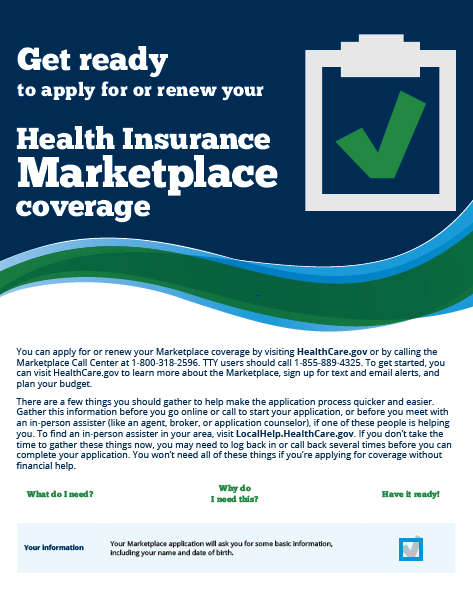 You should download or print this checklist so you know what information may be needed to apply for coverage
October 2016
Marketplace for Immigrant Families
17
[Speaker Notes: If you apply for coverage, it may be helpful to have important household information ready in addition to immigration documentation. CMS Product No. 11896 is available at Marketplace.cms.gov/outreach-and-education/apply-for-or-renew-coverage.pdf. The information needed may include but not be limited to the following:
Family size
Home and/or mailing address for everyone applying for coverage
Social Security Numbers (SSN) for everyone on the application and the tax filer, if they have them
Providing SSNs is important to help avoid data matching issues. However, it’s optional.
Tax filing information
Employer and income information for everyone in your household
Best estimate of household income for 2017
Policy numbers for anyone in your household currently covered by a health plan]
Marketplace Affordability
Financial help is available for Marketplace coverage for eligible families and individuals, including
Tax credits that may be used to lower monthly premium costs 
Advance payment of premium tax credits
Refundable premium tax credits
Reduced cost sharing to lower out-of-pocket costs for covered health care services
October 2016
Marketplace for Immigrant Families
18
[Speaker Notes: When you receive coverage in the Marketplace you may be eligible to receive premium tax credits that can lower your monthly premium costs, and cost-sharing reductions that can lower your out-of-pocket costs. You'll see the amount of advance premium tax credit you’re eligible for when you submit your Marketplace application. Monthly premium prices shown for insurance plans reflect the tax credit, if you qualify.
Coverage may be more affordable for eligible lower and middle income consumers who aren’t eligible for certain other coverage programs (like Medicaid or CHIP). Financial help in the form of tax credits (refundable premium tax credits and advance payment of premium tax credits) and reduced cost sharing helps eligible consumers buy insurance.]
Lower Premium Costs in the Marketplace
The premium tax credit may be taken as advance payments (APTC) paid directly to issuers to lower monthly premium costs, or as a refundable credit on the federal tax return you file
Eligibility for APTC is based on 
Household income and family size
Household income between 100% to 400% FPL 
$24,250 – $97,000 for a family of 4 in 2016 (higher in Alaska and Hawaii)
Not being eligible for other minimum essential coverage, and including most government-sponsored coverage, affordable employer-sponsored insurance that meets certain minimum standards, or certain other minimum essential coverage
October 2016
Marketplace for Immigrant Families
19
[Speaker Notes: When you use the individual Marketplace to buy health coverage you may be eligible for advance premium tax credits paid directly to the issuer that may be used to lower your monthly premium costs, and cost-sharing reductions that lower your out-of-pocket costs. The premium tax credit is generally available to individuals and families with household incomes between 100% and 400% of the federal poverty level, $24,250 – $97,000 for a family of 4 in 2016 (higher in Alaska and Hawaii), who don’t have access to certain other types of minimum essential coverage. Remember, minimum essential coverage includes government-sponsored coverage (like Medicare Part A, Medicaid, CHIP, some VA coverage, and TRICARE), affordable employer-sponsored insurance (meaning the cost for the employed individual is no more than 9.5% of their income), and certain other coverage.]
Ways to Use a Premium Tax Credit
You should report all changes in the information you provided on your application to avoid owing money if you got more APTC then you were eligible for after reconciliation on your tax return. Or, you could get money back or credited against any tax you may owe if you didn’t get all the tax credit for which you were eligible.
October 2016
Marketplace for Immigrant Families
20
[Speaker Notes: If you enroll through an individual Marketplace you may be eligible to receive premium tax credits which can be used to reduce the cost of monthly premiums for yourself and for any tax dependents. You can choose to receive a portion of the credit each month as an advance payment of the premium tax credit—with reconciliation at the end of the year—or to receive the tax credit on your federal tax return filed for the coverage year. Advance payments are paid directly to qualified health plan issuers on a monthly basis.
Individuals eligible for a premium tax credit who don’t receive an advance payment of the premium tax credit may claim the credit on their income tax return filed for the coverage year. Individuals who are married at the end of the coverage year are required to file a joint return to receive a premium tax credit.
A tax filer on whose behalf advance payments are made is required to file a tax return for the coverage year to reconcile any APTC with the premium tax credit allowed on the return. Thus, if the premium tax credit allowed on the return is more than the amount of the APTC, the individual may receive the excess amount as a tax credit. On the other hand, if the amount of the premium tax credit determined based on annual household income and family size on the tax return is less than the amount of the advance payment of the premium tax credit, the individual will be responsible for repayment of the excess amount via the tax return, subject to statutory caps.
The Marketplace will provide documentation to the tax filer and to the IRS that will support the reconciliation process, in the same way that an employer or bank provides a Form W-2 or Form 1099. You should report all changes to the information in your application (such as marriage, divorce, birth, eligibility for affordable employer coverage, and increases and decreases in household income), as soon as possible to avoid owing money after reconciliation on your tax return.]
Who’s Eligible for Cost-Sharing Reductions?
Lower out-of-pocket costs on deductibles, copayments, and coinsurance
To be eligible, you must
Have income at or below 250% FPL 
$60,625 annually for a family of 4 in 2016 (higher in Alaska and Hawaii)
Be eligible for advance payments of the premium tax credit (APTC)
Enroll in a Marketplace Silver-level plan, unless they’re members of a Federally-recognized tribe
Members of federally recognized Indian tribes
Don’t have to pay cost-sharing if household income is at or below 300% of the federal poverty level (FPL), and they’re eligible for APTC
Up to around $72,750 for a family of 4 ($90,960 in Alaska) in 2016
Don’t have to enroll in a Silver-level plan
October 2016
Marketplace for Immigrant Families
21
[Speaker Notes: Cost sharing means any expenditure required by or on behalf of an enrollee with respect to essential health benefits (EHBs), including deductibles, coinsurance, copayments, or similar charges. Cost sharing excludes premiums, balance billing amounts for non-network providers, and spending for non-covered services. Cost-sharing reductions are available to help reduce your out-of-pocket expenses, including deductibles, copayments, and coinsurance.
To be eligible for a cost-sharing reduction, you must have a household income that is less than or equal to 250% of the federal poverty level (FPL) which is $60,625 annually for a family of 4 in 2016; meet the requirements to enroll in a qualified health plan through the Marketplace; receive the premium tax credit; and enroll in a Silver-level plan through the Marketplace.
There are 3 levels of cost-sharing reductions: 
If your income is between 100% and 150% FPL ($24,250-$36,375* for a family of 4 in 2016), the actuarial value (AV) of your Silver-level plan is approximately 94% (you pay 6% for covered services). 
If your income is between 150% and 200% FPL ($36,375-$48,500* for a family of 4 in 2016), the AV of your Silver-level plan is approximately 87% (you pay 13% for covered services). 
If your income is between 200% and 250% FPL ($48,500-$60,625* for a family of 4 in 2016), the AV of your Silver-level plan is approximately 73% (you pay 27% for covered services). 
Members of federally recognized tribes, shareholders of Alaska Native regional and village corporations, California Indians, and persons of Indian descent who are eligible for services from the Indian Health Service, tribal programs, or urban Indian health programs, who purchase health insurance through the Marketplace (regardless of plan category like Bronze or Silver), don’t pay premiums and cost-sharing if their income is under 300% FPL, which is roughly $72,750 for a family of 4 in 2016 ($90,960 in Alaska and $83,670 in Hawaii).  
*Higher in Hawaii and Alaska.]
Eligible Immigrants and Lower Costs
General rule for lower premium cost: Household income between 100% to 400% Federal Poverty Level (FPL) 
General rule for reduced cost sharing: Household income between 100% and 250% FPL 
Lawfully present immigrants with a household income below 100% of the FPL and who aren’t eligible for Medicaid based on immigration status 
May be eligible for premium tax credits and lower out-of-pocket costs if they meet all other eligibility requirements
October 2016
Marketplace for Immigrant Families
22
[Speaker Notes: If you’re a lawfully present immigrant, you may be eligible to enroll in private health insurance through the Marketplace. You may be eligible for lower costs on monthly premiums and lower out-of-pocket costs based on your household income and family size.
If your annual income is between 100% and 400% of the federal poverty level (FPL) or below: Lawfully present immigrants with estimated household incomes between 100% and 400% of the FPL (about $24,300 for a family of 4 in 2016 [higher in Alaska and Hawaii]) may be eligible for tax credits that can be used immediately to reduce monthly premiums for insurance bought in the Marketplace.
If your annual household income is below 100% FPL: Lawfully present immigrants with estimated 2016 household income under 100% of the FPL (about $11,880 a year as a single person or about $24,300 for a family of 4 (higher in Alaska and Hawaii) who aren’t eligible for Medicaid based on their immigration status can be eligible for tax credits and lower out-of-pocket costs for private insurance through the Marketplace if they meet all other eligibility requirements.]
Medicaid Expansion in 2016:31 States and the District of Columbia
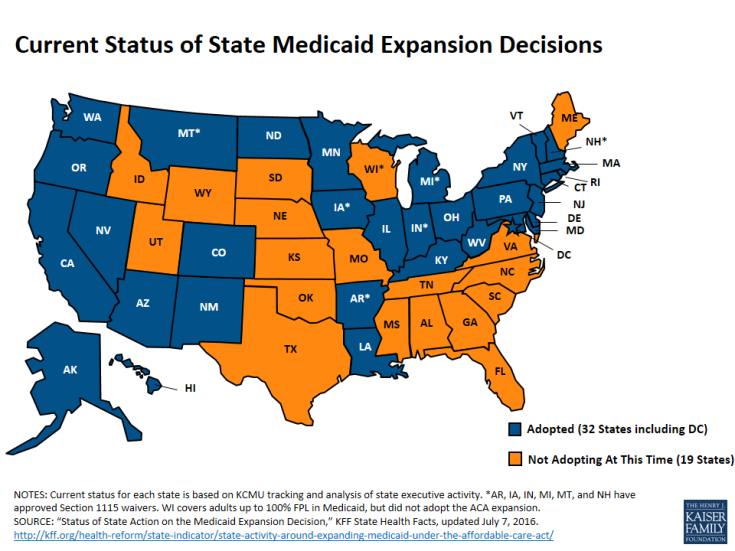 October 2016
Marketplace for Immigrant Families
23
[Speaker Notes: As of September 2016, the following states and the District of Columbia elected to expand Medicaid coverage, including Alaska, Arizona, Arkansas, California, Colorado, Connecticut, Delaware, Hawaii, Illinois, Indiana, Iowa, Kentucky, Louisiana, Maryland, Massachusetts, Michigan, Minnesota, Montana, Nevada, New Hampshire, New Jersey, New Mexico, New York, North Dakota, Ohio, Oregon, Pennsylvania, Rhode Island, Vermont, Washington, and West Virginia. Adoption is under discussion in Utah.
The remaining states haven’t expanded their Medicaid programs to date, but could expand Medicaid in the future. 
Under the law, the federal government will pay states all of the costs for newly eligible people for the first 3 years. It will pay no less than 90% of the costs in the future.
States are continuing to make coverage decisions. States may also drop their Medicaid expansion coverage at a later time without a federal penalty.
This graphic can be accessed at kff.org/health-reform/slide/current-status-of-the-medicaid-expansion-decision/.]
Immigrant Access to Medicaid and the Children’s Health Insurance Program (CHIP)
Immigrants who are “qualified non-citizens” generally aren’t eligible for Medicaid and CHIP for 5 years after receiving their qualified non-citizen status. This is referred to as a 5-year waiting period. But there are exceptions (e.g. refugees and asylees).
This means they must have a qualified non-citizen status for 5 years before they are eligible for Medicaid and CHIP 
Individuals must also meet their state’s eligibility rules, including residency and income
October 2016
Marketplace for Immigrant Families
24
[Speaker Notes: Immigrants who are “qualified non-citizens” are generally not eligible for full Medicaid and Children’s Health Insurance Program (CHIP) coverage for 5 years. This means they must wait 5 years after receiving “qualified” immigration status before being eligible for Medicaid and CHIP. There are however some important exceptions. For example, asylees and refugees aren’t subject to the 5 year waiting period. 
Moreover, qualified non-citizens must be otherwise eligible for Medicaid or CHIP in the state (in other words, they meet their state’s residency and income eligibility rules). Medicaid coverage for individuals who are subject to but haven’t met the 5-year waiting period, and for those who don’t meet the definition of qualified non-citizens is limited to treatment of an emergency medical condition as described in section 1903(v)(2)(A) of the Act, unless the state has chosen to expand coverage to certain lawfully-residing individuals, as described below. 
States may remove the 5-year waiting period and cover lawfully residing children and/or pregnant women who are otherwise eligible for the Medicaid program. A child or pregnant woman is “lawfully residing” if lawfully present and otherwise eligible for Medicaid or CHIP in the state (including being a state resident).]
Immigrant Access to Medicaid and the CHIP - Continued
States have the option to cover lawfully residing children up to age 21 and/or pregnant women 
“Lawfully residing” is defined as “lawfully present” and otherwise eligible for Medicaid or CHIP in the state. This is the same definition of “lawfully present” as is used for Marketplace eligibility and includes more statuses than “qualified non-citizen”
The 5-year waiting period doesn’t apply. 
For the list of states that cover lawfully residing children and/or pregnant women visit: Medicaid.gov/medicaid-chip-program-information/by-topics/outreach-and-enrollment/lawfully-residing.html
October 2016
Marketplace for Immigrant Families
25
[Speaker Notes: States may elect to cover these groups under Medicaid only or under both Medicaid and CHIP. The law doesn’t permit states to cover these new groups only under CHIP, without also extending the option to Medicaid. This option to provide Medicaid and CHIP coverage to lawfully residing children and/or pregnant women without a 5-year waiting period is already in effect in 29 states, plus the District of Columbia and the Commonwealth of the Northern Mariana Islands. Twenty of these states have chosen to cover lawfully residing children or pregnant women in CHIP (check here for status - insurekidsnow.gov/professionals/eligibility/lawfully_residing.htm).
Applying for Medicaid or CHIP, or getting help with health insurance costs in the Marketplace won’t affect someone’s chances of becoming a Lawful Permanent Resident or U.S. citizen. The one exception is for people receiving long-term care in an institution at government expense. These people may face barriers getting a Green Card.]
Eligibility—Medicaid Expansion
Affordable Care Act’s Eligibility Groups 
Adult group
19-64 with income at or below 133% of FPL
Former foster care group
Under 26 and enrolled in Medicaid while in foster care at 18 or “aged out” of foster care (no income test)
Optional eligibility group for individuals with income above 133% of FPL
Under 65 with income above 133% of FPL
October 2016
Marketplace for Immigrant Families
26
[Speaker Notes: The Affordable Care Act established 3 new Medicaid eligibility groups that made health insurance available to millions of people who weren’t previously eligible. 
The New Adult Group covers certain individuals 19-64 with income below 133% of the FPL, including 19- and 20-year-old children. Children under 19 aren’t included in this group because they’re covered under other mandatory eligibility groups. To be eligible for the New Adult Group, individuals may not be entitled to or enrolled in Medicare, they can’t be eligible for any other mandatory Medicaid eligibility group, and they may not be pregnant at the time of enrollment. This group is a mandatory eligibility group that states can elect to cover. To date, 31 states and the District of Columbia have expanded their programs to cover this group.
A second eligibility group created under the Affordable Care Act generally established Medicaid coverage for individuals under 26 who were enrolled in Medicaid while they were either in foster care at 18 or when they “aged out” of foster care. There’s no income or resource test for this eligibility group.
The third group is similar to the New Adult Group. Individuals in this group must be under 65, with income above 133% of the FPL, and can’t otherwise be eligible for another Medicaid group. Unlike the eligibility requirements for the New Adult Group, individuals in this optional group may be pregnant or may be eligible for Medicare. In addition, this group covers both children and adults who aren’t otherwise eligible for Medicaid.
In states expanding Medicaid, individuals will probably qualify if they make up to about $16,394 a year for one person ($33,534 for a family 4). 
NOTE: The Medicaid expansion up to 133% of the FPL resulted in a number of states needing to transition children 6-18 between 100-133% of the FPL that were previously covered in separate Children’s Health Insurance Programs to Medicaid.]
Immigrant Access to Medicaid and CHIP(Qualified Non-citizens)
The term “qualified non-citizen” includes but isn’t limited to
Lawful Permanent Residents (LPR/Green Card Holder) 
Asylees
Refugees
Cuban/Haitian entrants
Paroled into the U.S. for at least one year 
Conditional entrant granted before 1980
Battered non-citizens, spouses, children, or parents who have a pending or approved petition with DHS
Victims of trafficking and his or her spouse, child, sibling, or parent and individuals with a pending application for a victim of trafficking visa 
Individuals granted withholding of deportation or removal
Certain Amerasian immigrants 
Membership of a federally recognized Indian tribe or for certain American Indians born in Canada 
Special Immigrant Visa holders from Iraq or Afghanistan
Qualified non-citizens must also meet all other eligibility requirements for Medicaid in the state (i.e. state residency and income requirements).
October 2016
Marketplace for Immigrant Families
27
[Speaker Notes: The term “qualified non-citizen” includes but isn’t limited to the following: 
Lawful Permanent Residents (LPR/Green Card Holder)
Asylees
Refugees 
Cuban/Haitian entrants 
Paroled into the U.S. for at least 1 year
Conditional entrant granted before 1980 
Battered non-citizens, spouses, children, or parents, pending or approved petition
Victims of trafficking and his or her spouse, child, sibling, or parent or individuals with a pending application for a victim of trafficking visa
Lawful Permanent Residents who adjusted from a status exempt from the 5-year ban
Veterans or active duty military, and their spouses or unmarried dependents who also have a “qualified non-citizen” status 
Granted withholding of deportation or removal
Certain Amerasian immigrants 
Membership of a federally recognized Indian tribe or for certain American Indians born in Canada 
Special Immigrant Visa holders from Iraq or Afghanistan
Qualified non-citizens must also meet the residency and income requirements within a state to meet the eligibility requirements for Medicaid, in addition to immigration and income requirements to qualify. State residency requirements vary by state.]
Immigrant Access to Medicaid and CHIP(Exceptions to the 5-year Waiting Period)
Certain Qualified Non-Citizens are exempt from the 5-year waiting period for Medicaid and CHIP
Refugees
Asylees
Individuals granted withholding of deportation or removal
Cuban and Haitian Entrants
Amerasian immigrants
Special Immigrant Visa holders from Iraq or Afghanistan
Lawful Permanent Residents who adjusted from a status exempt from the 5 year bar 
Victims of human trafficking and his or her spouse, child, sibling, or parent 
Veterans and active duty military and their spouses and unmarried dependents who also have a “qualified non-citizen” status 
Members of a federally recognized Indian tribe or American Indian born in Canada
October 2016
Marketplace for Immigrant Families
28
[Speaker Notes: In addition to children or pregnant woman “lawfully residing,” there are other exceptions to the 5-year waiting period, such as Lawful Permanent Resident individuals who used to be refugees or asylees. 
Refugees who are admitted to the United States meet the immigration status eligibility requirements for immediate access to Medicaid, the Children’s Health Insurance Program, and the health coverage options In the Marketplaces.
Other groups are eligible for the same benefits and services available to refugees. These are: 
Refugees
Asylees
Individuals granted withholding of deportation or removal
Cuban and Haitian Entrants
Amerasian immigrants
Special Immigrant Visa holders from Iraq or Afghanistan
Lawful Permanent Residents who adjusted from a status exempt from the 5 year bar 
Victims of human trafficking and his or her spouse, child, sibling, or parent 
Veterans and active duty military and their spouses and unmarried dependents who also have a “qualified non-citizen” status 
Members of a federally recognized Indian tribe or American Indian born in Canada]
Medicaid and the Marketplace
If you’re determined eligible for minimum essential coverage (MEC)* Medicaid, you aren’t eligible for advance payments of the premium tax credit (APTC) or income-based cost-sharing reductions (CSRs) to help pay for coverage in the Marketplace
You may live in a state that is NOT expanding Medicaid
If your income is more than 100% FPL, you may be eligible for APTC and CSRs (about $24,300 for a family of 4 in 2016 [higher in Alaska and Hawaii])**
If your income is less than 100% FPL, you aren’t eligible for APTC or CSRs unless you’re lawfully present and not eligible for Medicaid or CHIP based on immigration status
You may be eligible for a hardship exemption to avoid paying the fee (individual shared responsibility payment) for failure to maintain MEC, if otherwise eligible

*Most Medicaid is considered MEC; some forms of Medicaid cover limited benefits (like Medicaid that only covers emergency care, family planning or pregnancy-related services) and are not considered MEC. For more information, go to healthcare.gov/glossary/minimum-essential-coverage/ 
**Source: https://aspe.hhs.gov/poverty-guidelines.
October 2016
Marketplace for Immigrant Families
29
[Speaker Notes: Some states aren’t expanding their Medicaid programs. In these states, some people with limited incomes may have fewer coverage options.
If you live in a state that isn’t expanding Medicaid you may not qualify for either Medicaid or reduced costs on a private insurance plan. It depends on where your income falls.
If your income is more than 100% of the federal poverty level (FPL) -- about $11,880 a year as a single person or about $24,300 for a family of 4 in 2016 (higher in Alaska and Hawaii) - you can buy a private health insurance plan through the Marketplace and may get lower costs based on your family size and income and meet other eligibility criteria.
If you make less than this, you can buy a private health insurance plan through the Marketplace but you may not qualify for lower costs for private insurance based on your income. However, you may be eligible for Medicaid, even without the expansion, based on your state’s existing rules.
Many adults in those states (that aren’t expanding Medicaid) with incomes below 100% of the FPL fall into a gap. Their incomes may be too high to get Medicaid under their state’s current rules. But their incomes are too low to qualify for help buying coverage through the Marketplace. However, these individuals may apply and qualify for a hardship exemption if they don’t obtain health coverage. 
Applicants not eligible for based on immigration status may be eligible for a premium tax credit and cost-sharing reduction, even if under 100% of the FPL.]
Everyone Must:
OR
OR
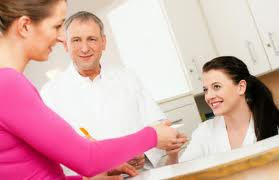 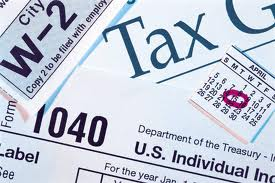 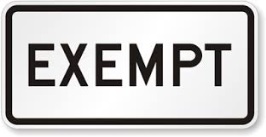 October 2016
Marketplace for Immigrant Families
30
[Speaker Notes: The Affordable Care Act requires all applicable individuals to obtain minimum essential coverage or pay a fee (shared responsibility payment).
If you have minimum essential coverage, you don’t have to do anything. You’re already covered. If you qualify for an exemption, you won’t have to pay the fee even if you don’t have coverage. But, if you don’t have coverage and don’t qualify for an exemption, you have to pay a fee. Let’s look at what all this means.]
How much is the fee?
If you don’t have health insurance in 2016, you’ll pay the higher of these two amounts:
2.5% of your yearly household income (Only the amount of income above the tax filing threshold, about $10,300 for most taxpayers, is used to calculate the penalty)
The maximum penalty is the national average premium for a Bronze plan
$695 per person ($347.50 per child under 18) 
The maximum penalty per family using this method is $2,085
The penalty for noncompliance can’t exceed the national average premium for a Bronze level Marketplace QHP (for the relevant family size)
After 2016, the flat dollar amounts are based on the 2016 amounts plus an inflation adjustment
Marketplace for Immigrant Families
October 2016
31
[Speaker Notes: The fee (shared responsibility payment) in 2016 is calculated 1 of 2 ways. You’ll pay whichever of these amounts is higher:
2.5% of your yearly household income (Only the amount of income above the tax filing threshold, about $10,300 for most taxpayers, is used to calculate the penalty.) The maximum penalty is the national average premium for a Bronze plan.
$695 per person ($347.50 per child under 18) The maximum penalty per family using this method is $2,085.
Any penalty that taxpayers are required to pay for themselves or their dependents must be included in their return for the taxable year. Those individuals who file joint returns are jointly liable for the penalty. 
After 2016, the flat dollar amounts are based on the 2016 amounts plus an inflation adjustment.]
Application and Eligibility
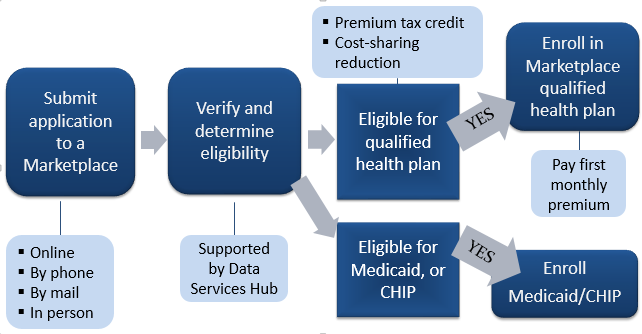 October 2016
Marketplace for Immigrant Families
32
[Speaker Notes: The first step in the application and eligibility process is to submit an application to a Marketplace. You can apply online, by phone, by mail, or in person.
When you complete the application, your information will be verified including: residency; that you live in the service area of that Marketplace; your incarceration status; American-Indian/Alaska Native status; household income; household size; and eligibility for other essential coverage including employer coverage or government programs like Medicare Part A, Medicaid, CHIP, VA, and TRICARE. This information is checked electronically against the data of Social Security, the Internal Revenue Service, Department of Defense, Department of Homeland Security, and other approved electronic data sources for verification. Anyone who submits an incomplete application through HealthCare.gov will receive a notice and have 90 days to provide the needed information. State-based Marketplaces could have fewer days.
You may be determined eligible to purchase and enroll in a qualified health plan (QHP) through a Marketplace, or enroll in Medicaid or the Children’s Health Insurance Program (CHIP). If you’re eligible to enroll in a qualified health plan in a Marketplace, you also find out if you’re eligible for a premium tax credit and cost-sharing reduction.
Then, you enroll in the program for which you’re eligible. If you’re eligible for Medicaid or CHIP, and also qualify for a QHP, you can join a QHP without financial help.
NOTE: If you don’t have a street address for your home, indicate “no fixed address” and you’ll be able to include a mailing address such as a P.O. Box number.]
How to Enroll
You can apply on HealthCare.gov, or on paper 
In English or Spanish 
Federally-facilitated Marketplace Application form
Dynamic online version asks only relevant questions based on your responses
Paper version
State-based Marketplaces may have own version
Help is available to complete application
Job aids in 33 languages
October 2016
Marketplace for Immigrant Families
33
[Speaker Notes: You can apply for Marketplace coverage online, by phone, in person, or by mail. The Marketplace application is available electronically and on paper, in both English and Spanish. 

The online version of the Federally-facilitated Marketplace application is dynamic and asks only relevant questions based on your prior responses. If your state is operating its own Marketplace, you’ll be directed to your state’s application or website, as applicable. 

The federal paper application can be downloaded from Marketplace.cms.gov/applications-and-forms/individual-short-form.pdf. All paper applications can be accessed at Marketplace.cms.gov/applications-and-forms/individuals-and-families-forms.html. 

State-based Marketplaces may have their own versions of the application.

For helpful tips on applying for and enrolling in Marketplace coverage, go to healthcare.gov/tips-and-troubleshooting/application-tips-and-troubleshooting/
You can also review plan options and estimated prices before you apply and without creating an account using the Premium Estimator Tool HealthCare.gov/find-premium-estimates. 
Visit Marketplace.cms.gov/applications-and-forms/individuals-and-families-forms.html for family application job aids in English, Spanish, and 33 other languages.]
Disclosure of Immigration Status
Application asks only for the information needed to determine eligibility for health coverage
People who aren’t seeking coverage for themselves won’t be asked about their immigration status
Disclosure of Social Security Number (SSN) for a person not seeking coverage for themselves must be voluntary and used only to determine eligibility for an applicant or beneficiary
Benefits can’t be denied because a family or household member who isn't applying for health coverage hasn’t disclosed citizenship or immigration status 
Application information for individuals applying for coverage is verified through a “data services hub” that connects to immigration status trusted data sources
Information provided by applicants or consumers won’t be used for immigration enforcement purposes
October 2016
Marketplace for Immigrant Families
34
[Speaker Notes: Federal and state Marketplaces and state Medicaid and Children’s Health Insurance Program (CHIP) agencies can’t require applicants to provide information about the citizenship or immigration status of any family or household members who aren’t applying for coverage. States and Marketplaces also can’t deny benefits to an applicant because a family or household member who isn't applying hasn’t disclosed his or her citizenship or immigration status.
Generally, Health Insurance Marketplaces and state Medicaid and CHIP agencies can require the disclosure of Social Security Numbers (SSNs) only for applicants, recipients of benefits, and certain people whose income is needed for computing tax credits.
States and Marketplaces can ask other non-applicants for an SSN but only if they clearly indicate that providing this information is voluntary, and if they explain how the information will be used. States and Marketplaces can’t deny benefits because the applicant doesn’t provide the SSNs of people who aren’t applicants for benefits or recipients of Medicaid or CHIP benefits, or those not required to provide SSNs.
Federal and state Marketplaces and state Medicaid and CHIP agencies verify application information through a “data services hub.” The hub allows the Marketplace, Medicaid, and CHIP to securely submit application information. The services hub checks this application information against trusted data sources, and reports back to the Marketplace, Medicaid, or CHIP regarding whether the information has been verified successfully.
The Department of Health and Human Services and other federal agencies apply privacy and security standards to govern the use and transfer of this information. Applications for the Marketplace, Medicaid, and CHIP require only the information needed to determine eligibility for health coverage. People who aren’t seeking coverage for themselves won’t be asked about their immigration status.
The Marketplace application asks applicants about citizenship and immigration status to determine eligibility for health coverage options. Citizenship and immigration information is collected and verified by the Marketplace only for family members who are applying for coverage. This information will only be used to determine consumers’ eligibility, and won’t be used for immigration enforcement purposes. For more information, please see the following memorandum (in English and Spanish) from the U.S. Immigration Customs and Enforcement (ICE) ice.gov/doclib/ero-outreach/pdf/ice-aca-memo.pdf and ice.gov/espanol/factsheets/aca-memoSP.]
Mixed Status FamiliesOptions for Care and Coverage
Members of “mixed status” families can apply at the Marketplace for and other cost savings for private insurance, or for Medicaid and CHIP coverage, using the same application
Family members who aren't applying for health coverage for themselves won't be asked if they have eligible immigration status
Medicaid provides payment for treatment of an emergency medical condition for individuals who have an emergency medical condition and are otherwise eligible for Medicaid in the state, but don’t meet the citizenship and immigration status requirements
October 2016
Marketplace for Immigrant Families
35
[Speaker Notes: Many immigrant families are of “mixed status,” with members having different immigration and citizenship statuses. Some families may have taxpaying members who aren’t eligible for health insurance through the Marketplace, alongside other family members who are eligible for coverage through the Marketplace as citizens or lawfully present immigrants. 
The same situation could apply in a family that has some members who aren’t eligible for full Medicaid, and others who are eligible for partial Medicaid or CHIP.
Members of “mixed status” families can apply for payment of APTC and lower out-of-pocket costs through the Marketplace for private insurance or for Medicaid and CHIP coverage using the same application. The eligibility notice will explain what each applicant is eligible for, which may be different for different members of a mixed status family. Family members who aren't applying for health coverage for themselves won't be asked if they have eligible immigration status.]
Data Matching Issues
Data matching issues occur when information on an application doesn’t match the Marketplace data from trusted sources
Sources include: Social Security Administration (SSA), Internal Revenue Service (IRS), and Department of Homeland Security (DHS)
Most common types of data matching issues are related to income, citizenship, and immigration status information
Consumers can find out if they have a data matching issue on their Eligibility Results page and by checking the eligibility notice they receive from the Marketplace after they have submitted their application
Consumers are encouraged to read their eligibility notices carefully to make sure that they submit 
All information that is requested
The correct document or combination of documents, if applicable; and 
Information for the correct member(s) of the household
October 2016
Marketplace for Immigrant Families
36
[Speaker Notes: Data matching issues are also referred to as “inconsistencies,” and occur when information a consumer enters in his or her Marketplace application doesn’t match the data that the Marketplace has from trusted data sources, like SSA records or Internal Revenue Service (IRS) databases. The most common types of data matching issues are related to income, citizenship, and immigration status information. Consumers with data matching issues can find out if they have a data matching issue by checking the eligibility notice they receive from the Marketplace once they have applied. If a consumer has a data matching issue, the eligibility notice will say “Send the Marketplace more information.” Consumers must respond to this request within the timeframe indicated in the notification and resolve the data matching issue or their enrollment through the Marketplace will be terminated. Uploading all of the requested documents electronically to consumers’ HealthCare.gov accounts is the preferred and most efficient method for resolving data matching issues. Consumers also have the option of mailing copies of their documents directly to the Marketplace. Consumers are encouraged to read their eligibility notices carefully to make sure that they submit: 
All information that is requested; 
The correct documents, if applicable; and 
Information for the correct applicant
For example, the Marketplace may request additional information for someone other than the primary applicant. Submitting all of the correct information and documents, if applicable, for the correct applicant will help the Marketplace resolve the data matching issue as soon as possible.]
Data Matching Issues Continued
Consumers who don’t submit additional information about their specific data matching issue risk adjustments to their financial help and/or eligibility for coverage through the Marketplace  
Consumers with unresolved data matching issues will be mailed  reminder notices before their eligibility is adjusted
Each reminder notice includes a list of acceptable documents and instructions for uploading or mailing documentation
Data matching issues for potential Medicaid and CHIP individuals are resolved by the state Medicaid or CHIP agency
October 2016
Marketplace for Immigrant Families
37
[Speaker Notes: Consumers with immigration status (or citizenship) data matching issues who don’t submit additional documents, or don’t submit the correct information for the correct applicant risk losing their coverage or financial help through the Marketplace. Consumers with inconsistencies will generally get 2 warning notices. The subject line of the warning notices will read “Important: Respond by the dates below to keep your Marketplace coverage or the help you are getting to pay for your Marketplace coverage.” Each notice includes a list of acceptable documents and instructions for sending them, which consumers should read closely to make sure they’re submitting the correct information. Consumers may also get a phone call before their deadline to resolve their data matching issue. Data matching issues for potential Medicaid and CHIP individuals are resolved by the state Medicaid or CHIP agency.

For information about how to resolve data matching issues, go to marketplace.cms.gov/outreach-and-education/household-income-data-matching-issues.pdf

For information with complex cases and how to consumers resolve data matching issues, go to marketplace.cms.gov/technical-assistance-resources/complex-cases-data-matching.pdf]
Premium Payment
You must pay the first month’s premium directly to your insurance company by the insurer’s deadline
You must pay the premium each month or you could lose coverage
Issuers must accept at least these payment methods
Paper check
Cashier’s check
Money order
Electronic fund transfer (EFT)
Pre-paid debit card
Some issuers may also accept online, credit card, or debit card payments (check with the plan)
October 2016
Marketplace for Immigrant Families
38
[Speaker Notes: Once you select a plan and enroll, you must pay your first premium directly to the insurance company – not to a Marketplace. You’ll receive a link to the issuer’s payment site, if the issuer provided one. QHP issuers may, but aren’t required to, accept payment online at the time of enrollment. If there is no link, or if you complete plan selection via the Call Center, contact the QHP issuer directly to inquire about other options to make premium payments. You must pay your first month’s premium by the insurer’s deadline to get coverage. 
CMS requires issuers to accept a variety of payment methods, including paper checks, money orders, cashier's checks, electronic fund transfers (EFT), and pre-paid debit cards. They don’t have to accept credit card or debit card payments unless states make that a requirement, although many insurers currently accept all of these forms of payment. Therefore, it may vary from state to state and between insurers. 
Each issuer sets its own payment deadline. Some insurers may accept your first payment after your coverage has become effective or pay for your care retroactively. Contact your issuer to find out when you need to make your payment and what flexibility they’re able to give you. 
If you don’t pay your premiums, your enrollment may be terminated by your issuer. There’s a 3 month grace period for you if you’re receiving an advanced payment of the premium tax credit (APTC), as long as you paid at least 1 full month’s premium. If you’re not receiving APTC, the exact length will vary depending on state law.]
Undocumented Immigrants
Aren’t eligible for coverage through the Marketplace (including premium tax credits and cost-sharing reductions), or for most Medicaid or CHIP
May continue to buy coverage on their own outside the Marketplace 
Can get limited services for an emergency medical condition through Medicaid
If otherwise eligible for Medicaid in the state
Are eligible for an exemption from the individual shared responsibility requirement
May be eligible for other state or federal health programs
October 2016
Marketplace for Immigrant Families
39
[Speaker Notes: Undocumented immigrants aren’t eligible for coverage through the Marketplace or for most Medicaid programs or CHIP. Premium tax credits and cost-sharing reductions aren’t available for undocumented immigrants.
Undocumented immigrants may continue to buy coverage on their own outside the Marketplace and can get limited services for an emergency medical condition through Medicaid, if they’re otherwise eligible for Medicaid in the state. 
Undocumented immigrants aren’t subject to the individual shared responsibility requirement (fee collected at tax time for most uninsured people). 
Immigrants who aren’t eligible for Medicaid or CHIP because of their immigration status may be able to use other state or federal health programs, such as:
Programs using federal health care block grants that cover mental health, maternal and child health, family planning, communicable diseases, and immunizations;
Programs providing health services necessary to protect life or safety that cover emergency medical, food, or shelter, mental health crisis, domestic violence, crime victim assistance, and disaster relief;
Hospital financial assistance programs or charity care; and
Community Health Centers (CHCs)/Federally Qualified Health Centers (FQHCs), or Migrant Health Centers.]
Additional Information for Immigrant Families
Federally-funded health centers are required to provide primary health care services to all residents, including undocumented immigrants 
Find a Federally-funded health center in your community at: findahealthcenter.hrsa.gov/
States may choose to provide insurance coverage to additional immigrant populations 
For information on each state’s Medicaid eligibility criteria visit Medicaid.gov/medicaid-chip-program-information/by-state/by-state.html
October 2016
Marketplace for Immigrant Families
40
[Speaker Notes: Federally-funded health centers, which are community-based organizations that serve populations with limited access to health care, are required to provide primary health care services to all residents, including undocumented immigrants, in the health center’s service area.
States may choose to provide insurance coverage to additional immigrant populations.]
Help with Enrollment
Help is available 
Marketplace Call Center
Marketplace-approved in-person help is available
Language assistance is available through interpreters, Call Center support, and print and web resources
October 2016
Marketplace for Immigrant Families
41
[Speaker Notes: If you have questions or need help applying for coverage, there are resources, including a toll-free Call Center and website with plan comparison tools. There’s also Marketplace-approved in-person help available through several programs to help you with the process of enrolling and using health insurance, including the Navigator program. 
Language assistance is available through interpreters, Call Center support, and print and web resources.]
Marketplace Call Center
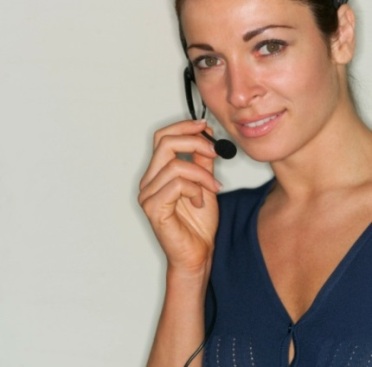 Serves consumers in Federally-facilitated
    and State-Partnership Marketplaces
1-800-318-2596 (TTY 1-855-889-4325)
Customer service representatives available 24/7
Help with eligibility, enrollment, and referrals
Help in English and Spanish
Oral interpretation for over 150 languages
State-based Marketplaces have their own call centers
October 2016
Marketplace for Immigrant Families
42
[Speaker Notes: There’s a Marketplace Call Center for consumers who live in states served by Federally-facilitated and State Partnership Marketplaces. When you call, you’ll be asked what state you live in. If you live in a state operating a State-Based Marketplace, you’ll be provided with the number to that state’s Marketplace call center. The number for the Marketplace Call Center is 1-800-318-2596. TTY users should call 1-855-889-4325.
Customer service representatives are available 24 hours a day, 7 days a week, including New Year's Day. The call center is closed on Memorial Day, the Fourth of July, Labor Day, Thanksgiving, and Christmas. 
Customer service representatives can help you complete the entire application and enrollment process from beginning to end with information you provide over the phone, including reviewing your options and helping you enroll in a plan. They can also answer questions as you fill out an online or paper application and refer you to local help resources in your community.
The call center provides objective information in English and in Spanish. It also uses a language line to provide assistance for over 150 languages.]
In-Person Assistance
Marketplace-approved in-person help is available 
Navigators 
Non-Navigator assistance personnel
Certified application counselors
Enrollment assistance contractors
Agents and brokers registered with the Marketplace
To find help in your area, go to Localhelp.HealthCare.gov
Check State-based Marketplace (SBM) websites for help in an SBM
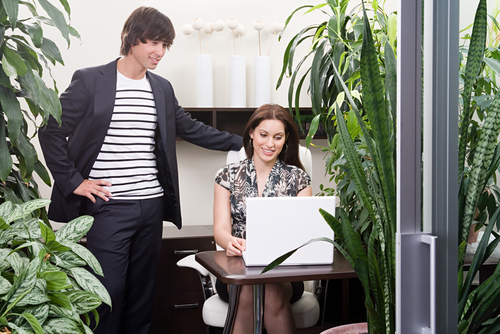 Visit Marketplace.cms.gov for information on your organization becoming a Champion for Coverage
October 2016
Marketplace for Immigrant Families
43
[Speaker Notes: There are several programs to help you through the process of applying for, enrolling in, and using health insurance, including the Navigator program, non-Navigator assistance personnel, enrollment assistance contractors, agents and brokers registered with the Marketplace, and certified application counselors. These programs play a large role in helping people apply for health coverage through the Marketplace. 
It’s important to note that some of these assistance resources (such as Marketplace call centers and websites, and Navigators) are required under federal law to provide unbiased and impartial advice, while others (such as agents and brokers and issuer web sites and call centers) aren’t.
Organizations that don’t meet the requirements to become Marketplace-approved assisters are invited to become a “Champion for Coverage.” They can help educate the public about the Marketplace and refer them to resources where they can find assistance. Visit Marketplace.cms.gov/technical-assistance-resources/assister-programs/champion.html for more information. If you have questions, send an email to Champion@cms.hhs.gov.]
Getting Help in a Language Other than English
CMS Product No. 11658 is translated into these languages
Amharic, Arabic, Chinese, French, French Creole, German, Gujarati, Hindi, Hmong, Italian, Japanese, Korean, Lao, Pennsylvania Dutch, Persian, Polish, Portuguese, Russian, Serbo-Croatian, Spanish, Tagalog, Urdu, and Vietnamese  
Available at Marketplace.cms.gov/outreach-and-education/getting-help-in-a-language-other-than-english.pdf
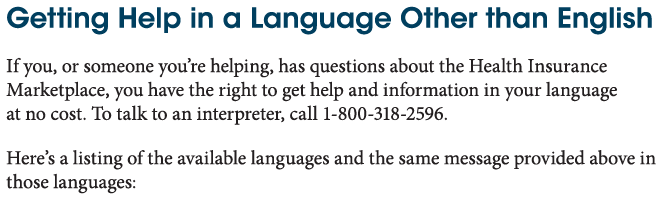 October 2016
Marketplace for Immigrant Families
44
[Speaker Notes: If you, or someone you’re helping, has questions about the Health Insurance Marketplace, you have the right to get help and information in your language at no cost. Interpreters are available in over 150 different languages. To talk to an interpreter, call 1-800-318-2596. TTY users should call 1-855-889-4325 for help. A written explanation of this service is available in: Amharic, Arabic, Chinese, French, French Creole, German, Gujarati, Hindi, Hmong, Italian, Japanese, Korean, Lao, Pennsylvania Dutch, Persian, Polish, Portuguese, Russian, Serbo-Croatian, Spanish, Tagalog, Urdu, and Vietnamese in CMS Product No. 11658 at Marketplace.cms.gov/outreach-and-education/getting-help-in-a-language-other-than-english.pdf.]
How to Help Immigrants During the Enrollment Process
Give consumers who are immigrants reassuring messages about privacy and confidentiality
Information they provide won’t be used by government agencies to enforce immigration laws or policies
Share information about eligible immigration statuses and acceptable immigration documents with consumers to help them decide who in their family may be eligible for health coverage through the Marketplace or for insurance affordability programs
Explain to consumers that the Marketplace provides help in other languages free of charge
Use LocalHelp.HealthCare.gov to search for Marketplace-approved in-person assister organizations that offer help in languages other than English
October 2016
Marketplace for Immigrant Families
45
[Speaker Notes: The following best practices can assist you in helping immigrant consumers who are seeking health coverage for themselves or on behalf of someone else: 
Start by giving consumers who are immigrants reassuring messages about privacy and confidentiality, especially about their citizenship or immigration statuses and Social Security Numbers (SSNs). Let consumers know that information they provide won’t be used by government agencies to enforce immigration laws or policies.
Share information about eligible immigration statuses and acceptable immigration documents with consumers. 
Be prepared to refer consumers to non-profit immigration attorneys to help consumers who aren’t sure if they have eligible immigration statuses or to help them obtain immigration documents if they don’t have them readily available. 
Be sure to correctly identify the consumer or consumers who are applying for health coverage by asking them if they are seeking health coverage for themselves or on behalf of someone else, and don’t ask questions regarding citizenship or immigration status about application filers or other family members who aren’t applying for coverage.
Help ensure that language or cultural barriers don’t interfere with consumers’ understanding of the Marketplace application and enrollment process. Oral interpreters or translated materials are available through the Marketplace call center free of charge, and may be required to make information completely accessible and understandable. Access these services and provide them to applicants or their family members, if needed. Since these services are available for free, there should be no charge to an applicant or their family member. 
If consumers speak a language other than English and want personal help (free of charge) in another language, they can call the Marketplace at 1-800-318-2596.Use the Find Local Help tool at LocalHelp.HealthCare.gov to find local, personal help applying for health coverage.]
Key Points to Remember
The Marketplace is a way to find and buy health coverage for eligible individuals
Qualified individuals including certain immigrants can shop for health insurance that fits their needs and budget
Immigrants and their families may be eligible for lower costs on their monthly premiums and out-of-pocket costs
Help is available so you get the best coverage for your needs in a language you understand
October 2016
Marketplace for Immigrant Families
46
[Speaker Notes: Here are some key points to remember:
The Marketplace is a way to find and buy health insurance for eligible individuals
Qualified individuals including certain immigrants can shop for health insurance that fits their needs and budget
Immigrants and their families may be eligible for lower costs on their monthly premiums and out-of-pocket costs
There is help available so you get the best coverage for your needs in a language you understand]
Resources for Immigrant Families
HealthCare.gov 	
HealthCare.gov/immigrants/coverage/ 
Marketplace.cms.gov 
Information for immigrants at Marketplace.cms.gov/technical-assistance-resources/special-populations-help.html
Assister Guide to the Immigration Section of the Online Marketplace Application at Marketplace.cms.gov/technical-assistance-resources/assister-guide-to-immigration-section.PDF
HRSA.gov
List of community clinics available at findahealthcenter.hrsa.gov/
October 2016
Marketplace for Immigrant Families
47
7 Things Immigrant Families Need to Know About Marketplace Coverage
This handout is available to  download or print. 

Marketplace.cms.gov/technical-assistance-resources/logo-and-infographics/7-things-immigrants-need-to-know.pdf
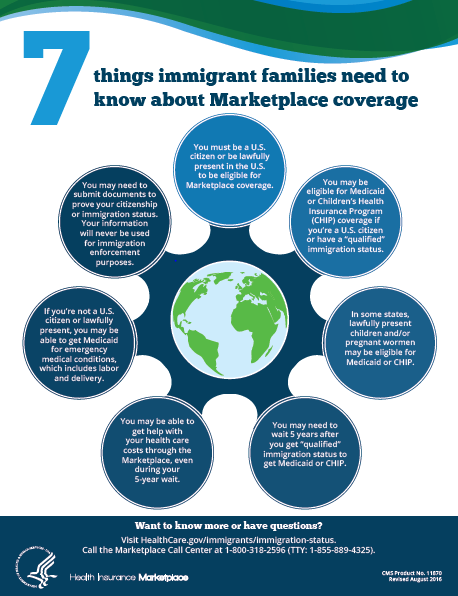 October 2016
Marketplace for Immigrant Families
48
[Speaker Notes: CMS Product No. 11870, “7 Things Immigrant Families Need to Know about Marketplace Coverage” is available at Marketplace.cms.gov/technical-assistance-resources/logo-and-infographics/7-things-immigrants-need-to-know.pdf. This provides a high-level overview for immigrant families.
This session will provide more detail on each of the topics discussed on the slide.]
Additional Resources for Immigrant Families
This link shows which states cover lawfully present children and/or pregnant women in Medicaid and CHIP Medicaid.gov/medicaid-chip-program-information/by-topics/outreach-and-enrollment/lawfully-residing.html
Information on each state’s Medicaid eligibility criteria is available at Medicaid.gov/medicaid-chip-program-information/by-state/by-state.html
For more specific information about Medicaid eligibility, contact your state’s Medicaid office by using the state drop down menu at healthcare.gov/medicaid-chip/getting-medicaid-chip/ 
For more information about disclosure of immigration status, please see the following memorandum (in English and Spanish) from the U.S. Immigration Customs and Enforcement (ICE) ice.gov/doclib/ero-outreach/pdf/ice-aca-memo.pdf and ice.gov/espanol/factsheets/aca-memoSP.
October 2016
Marketplace for Immigrant Families
49
Want More Information about the Marketplace?
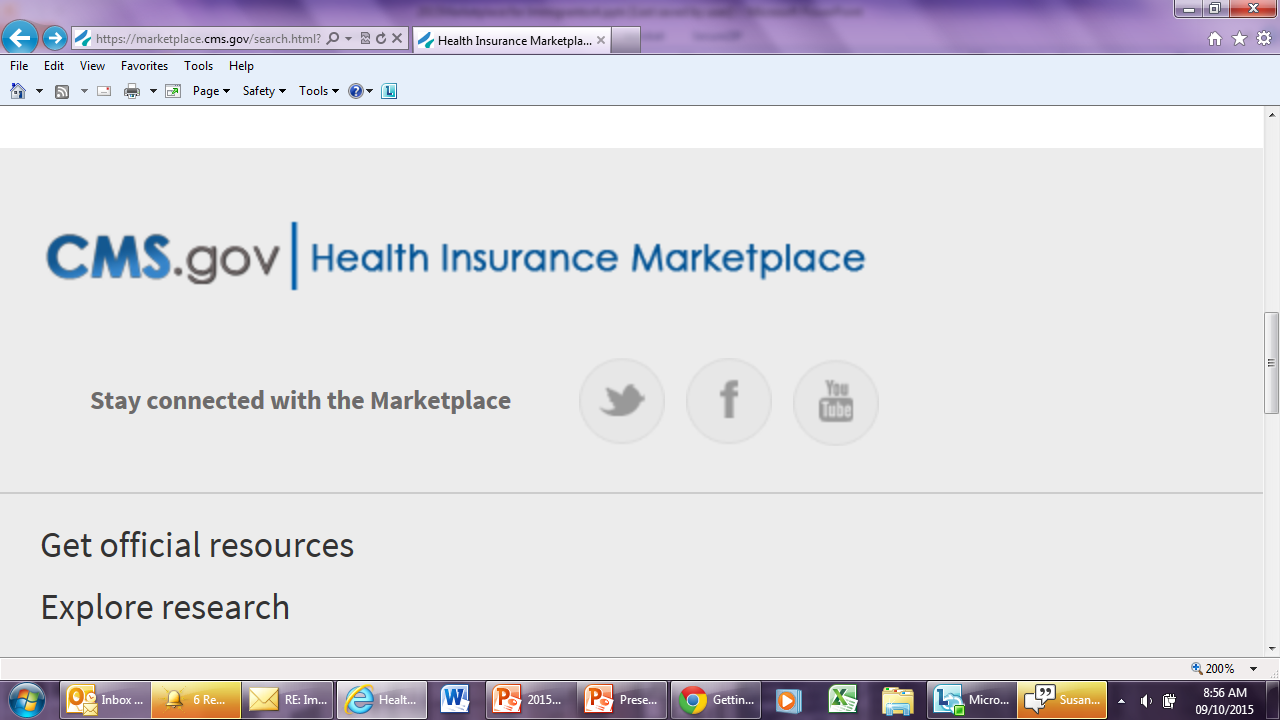 Twitter@HealthCareGov 
Facebook.com/Healthcare.gov?_rdr=p
YouTube.com/playlist?list=PLaV7m2-zFKpgZDNCz7rZ3Xx7q2cDmpAm7 
Sign up to get email and text alerts at HealthCare.gov/subscribe
CuidadoDeSalud.gov for Spanish
Updates and resources for organizations are available at Marketplace.cms.gov
October 2016
Marketplace for Immigrant Families
50
[Speaker Notes: Need more information about the Health Insurance Marketplace?
Sign up to get email and text alerts at HealthCare.gov/subscribe/.
CuidadoDeSalud.gov/es/ provides the HealthCare.gov information in Spanish.
Updates and resources for partner and stakeholder organizations are available at Marketplace.cms.gov.
Like us on Facebook and follow us on Twitter!]
This training module is provided by the
CMS National Training Program (NTP)
For questions about training products email training@cms.hhs.gov. 
To view all available NTP materials,
 or to subscribe to our email list, visit cms.gov/outreach-and-education/training/cmsnationaltrainingprogram/
October 2016
Marketplace for Immigrant Families
51